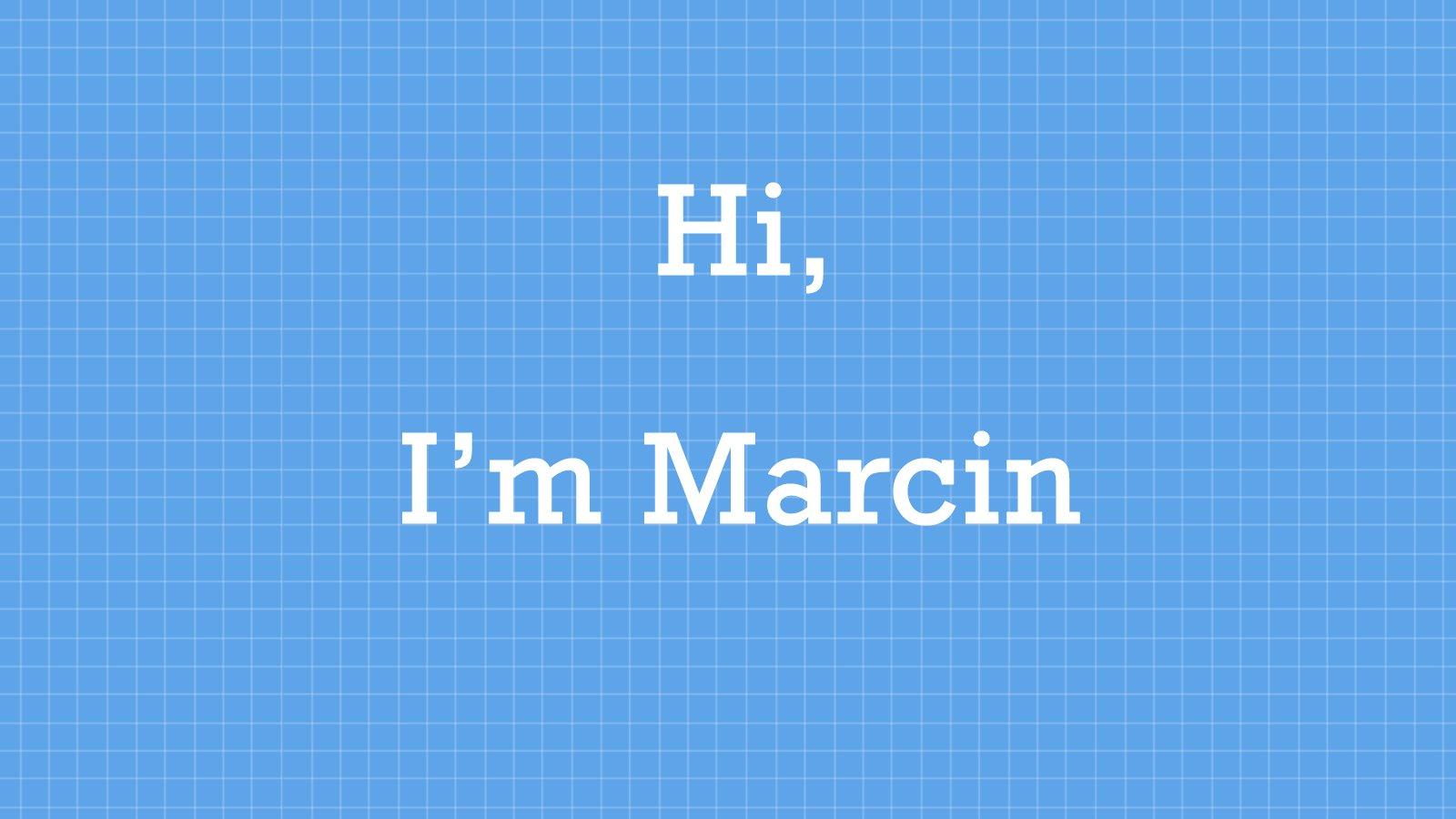 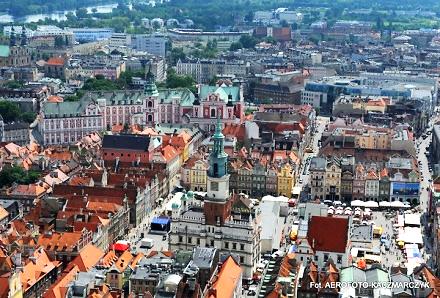 Image courtesy: Aerofoto Kaczmarczyk
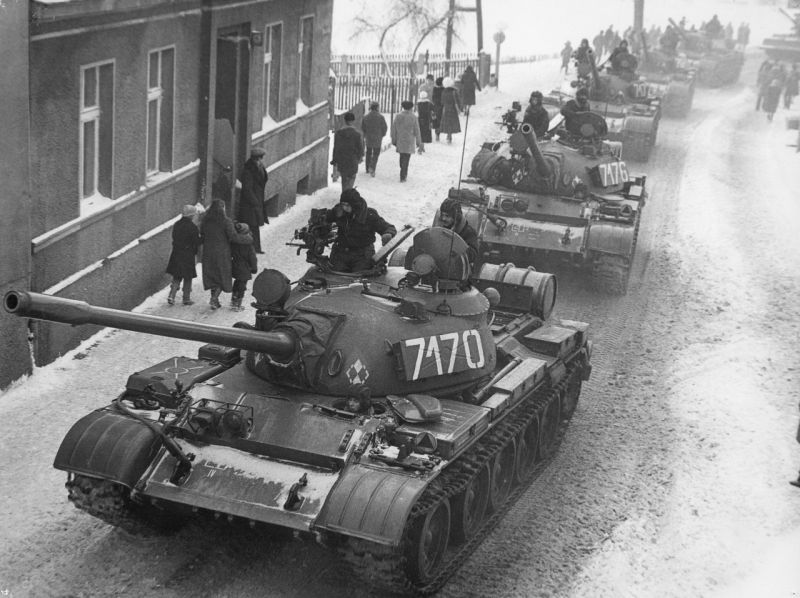 Photo credit: J. Żołnierkiewicz via Wikimedia Commons
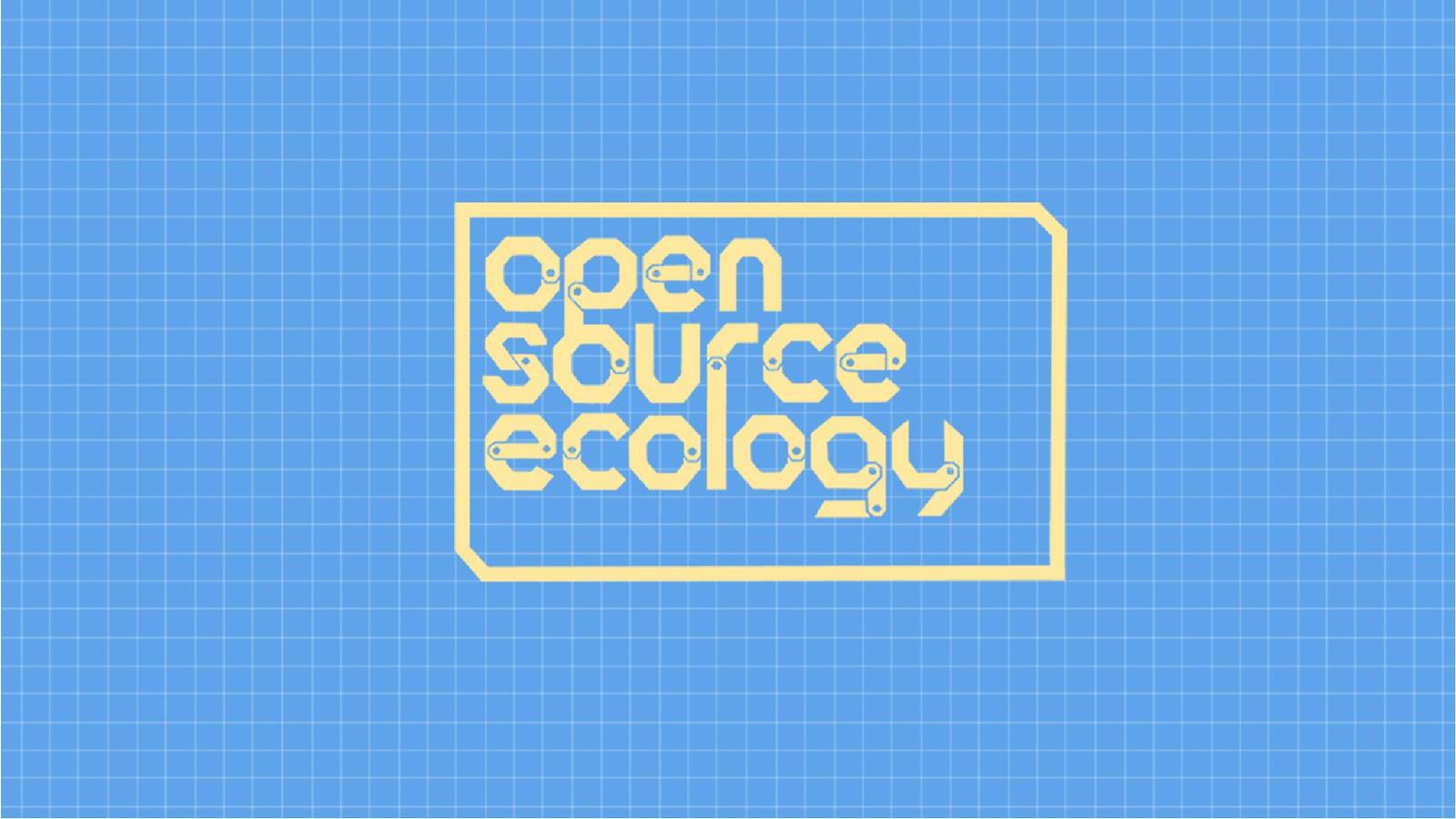 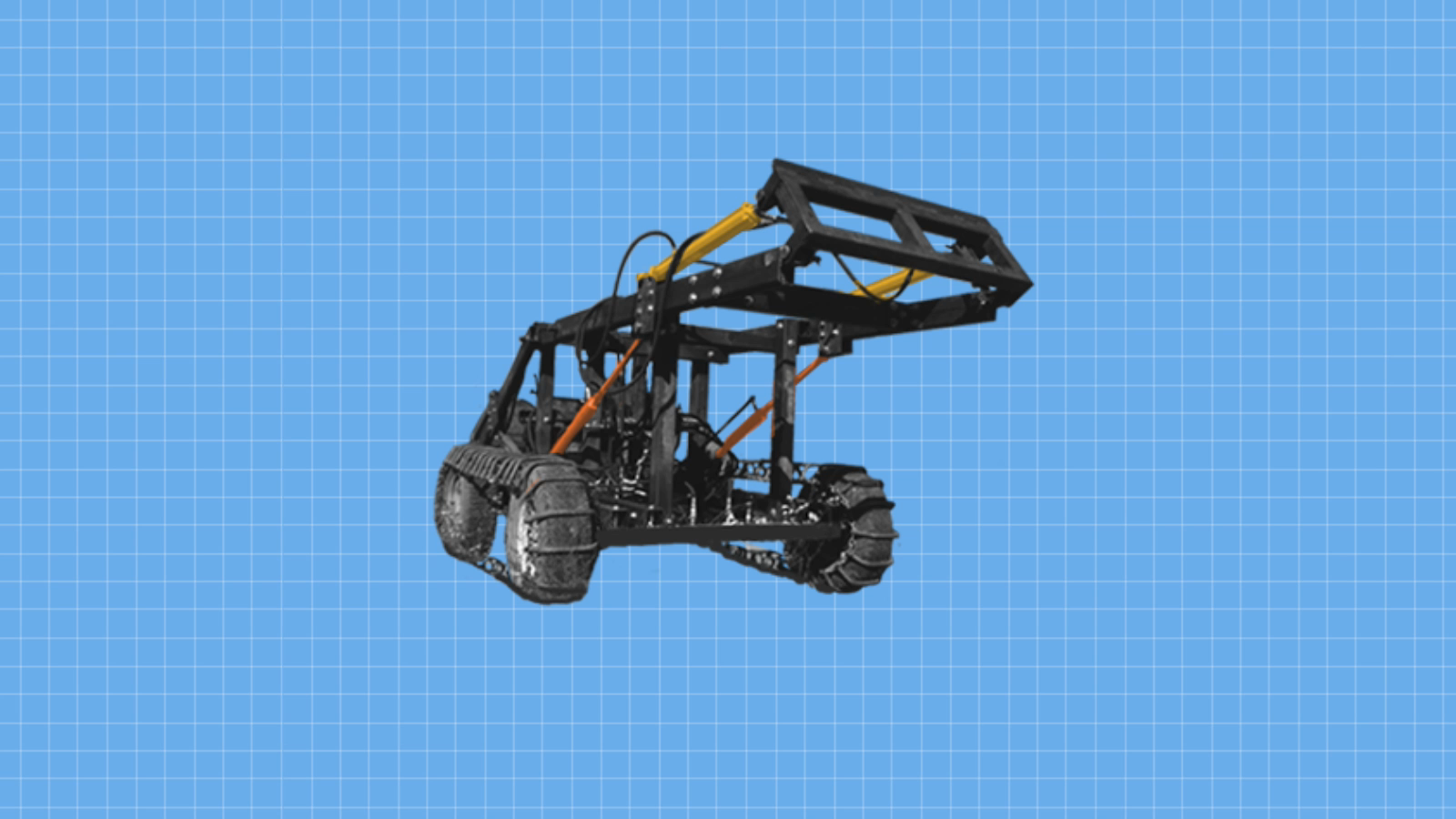 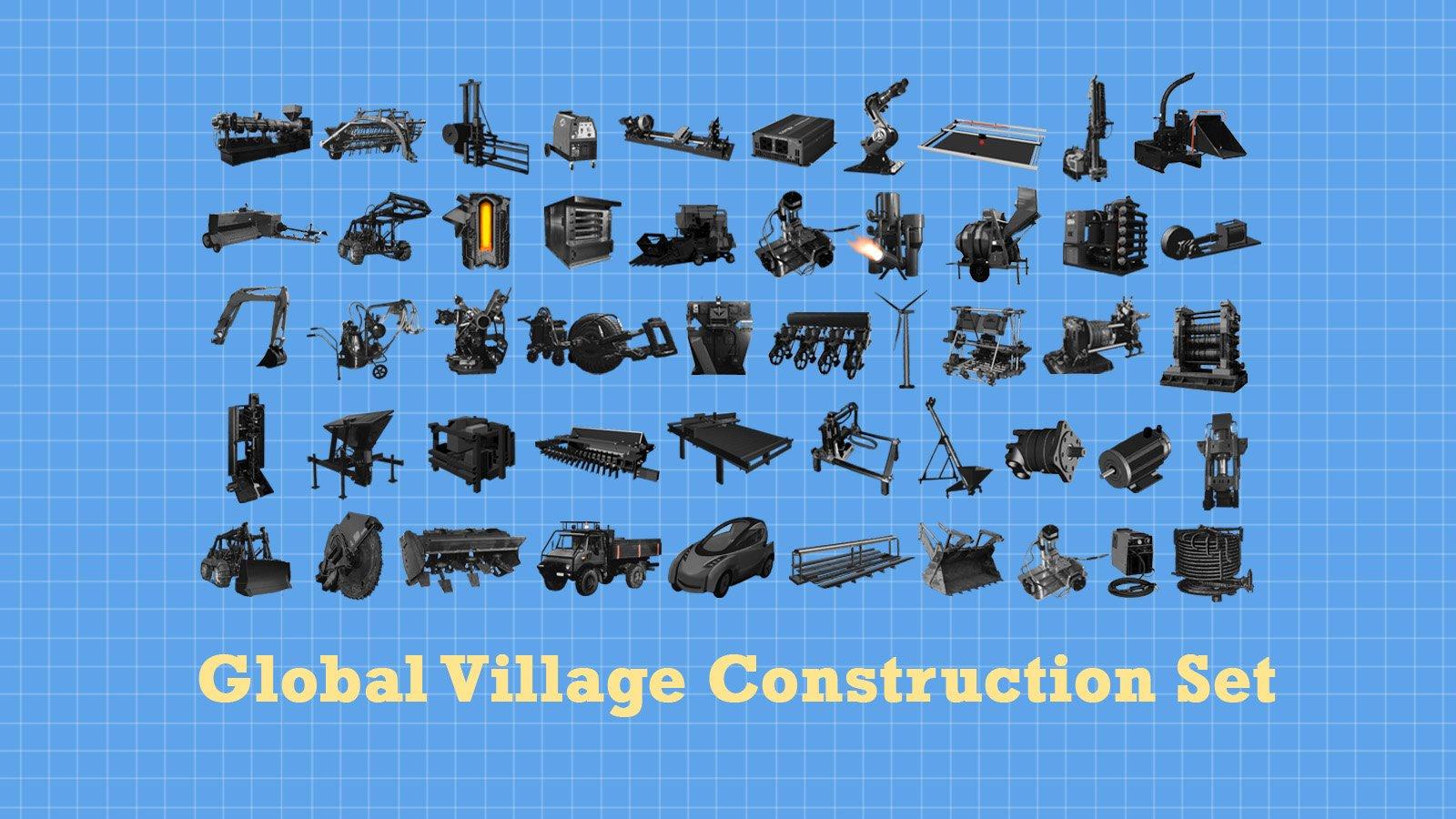 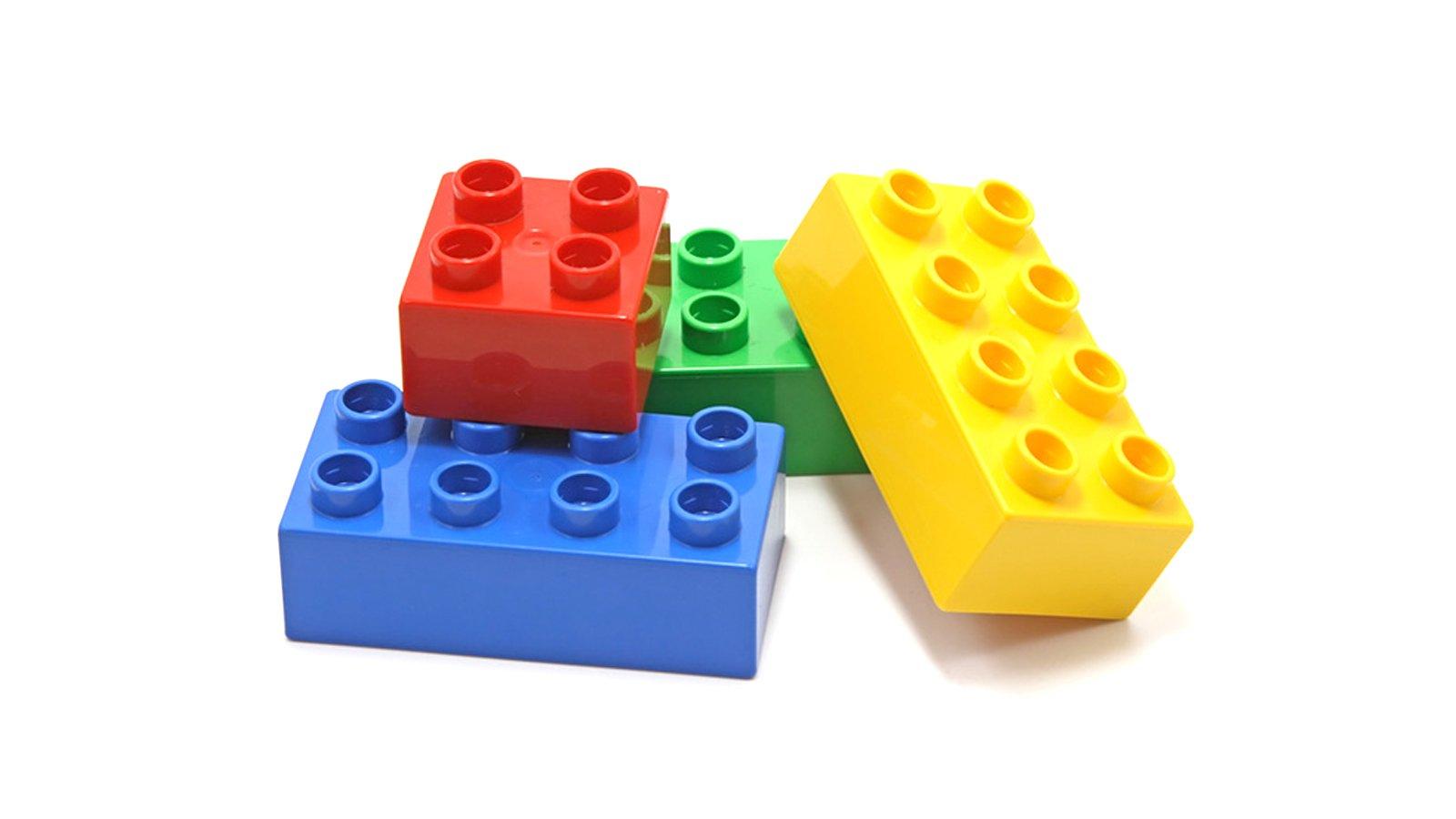 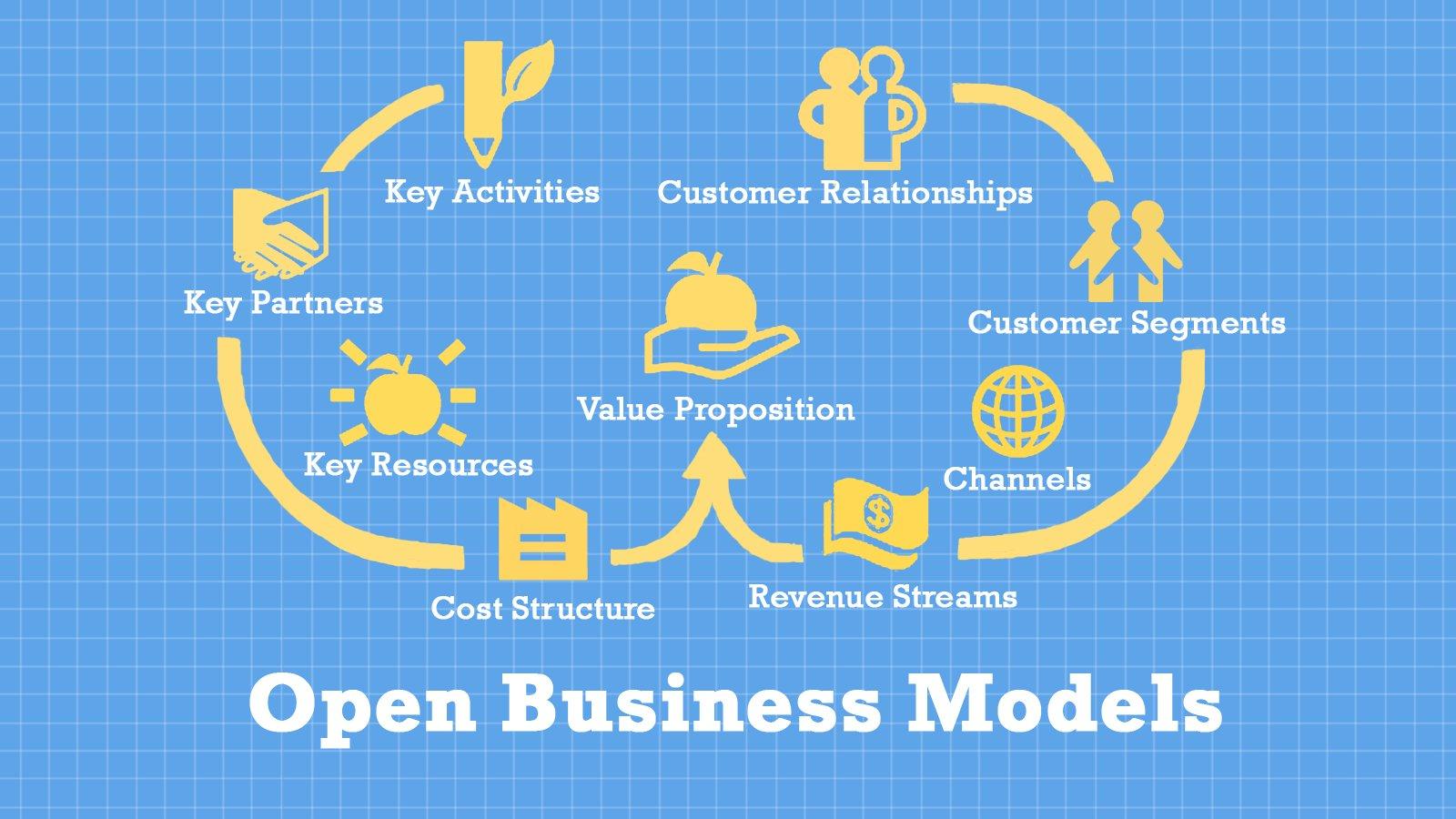 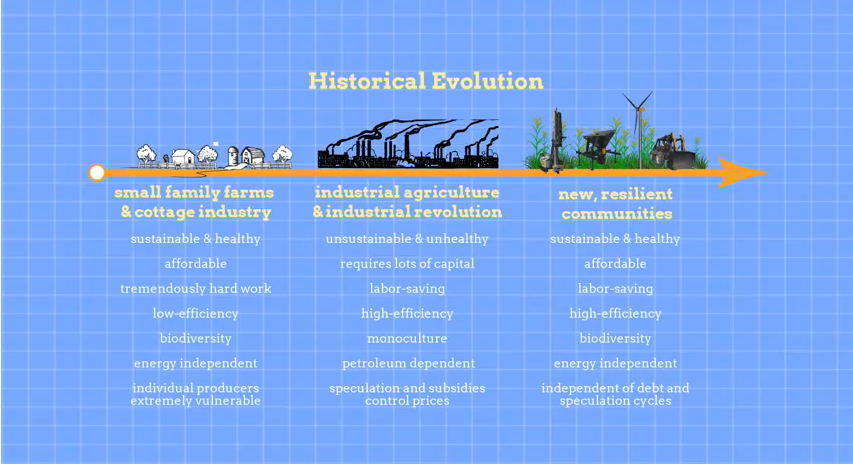 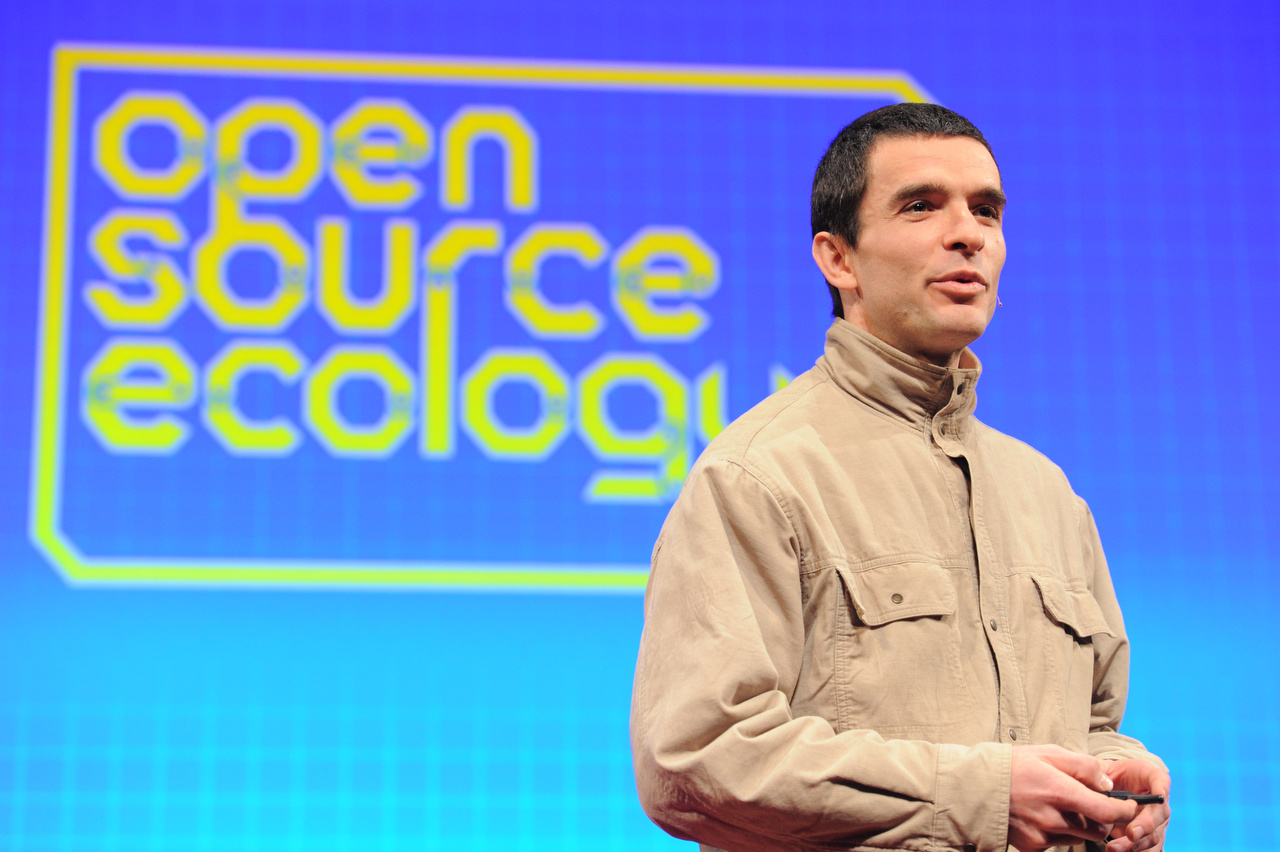 Image courtesy: inc.com
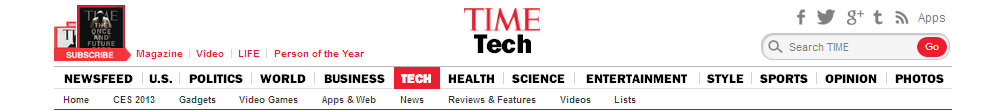 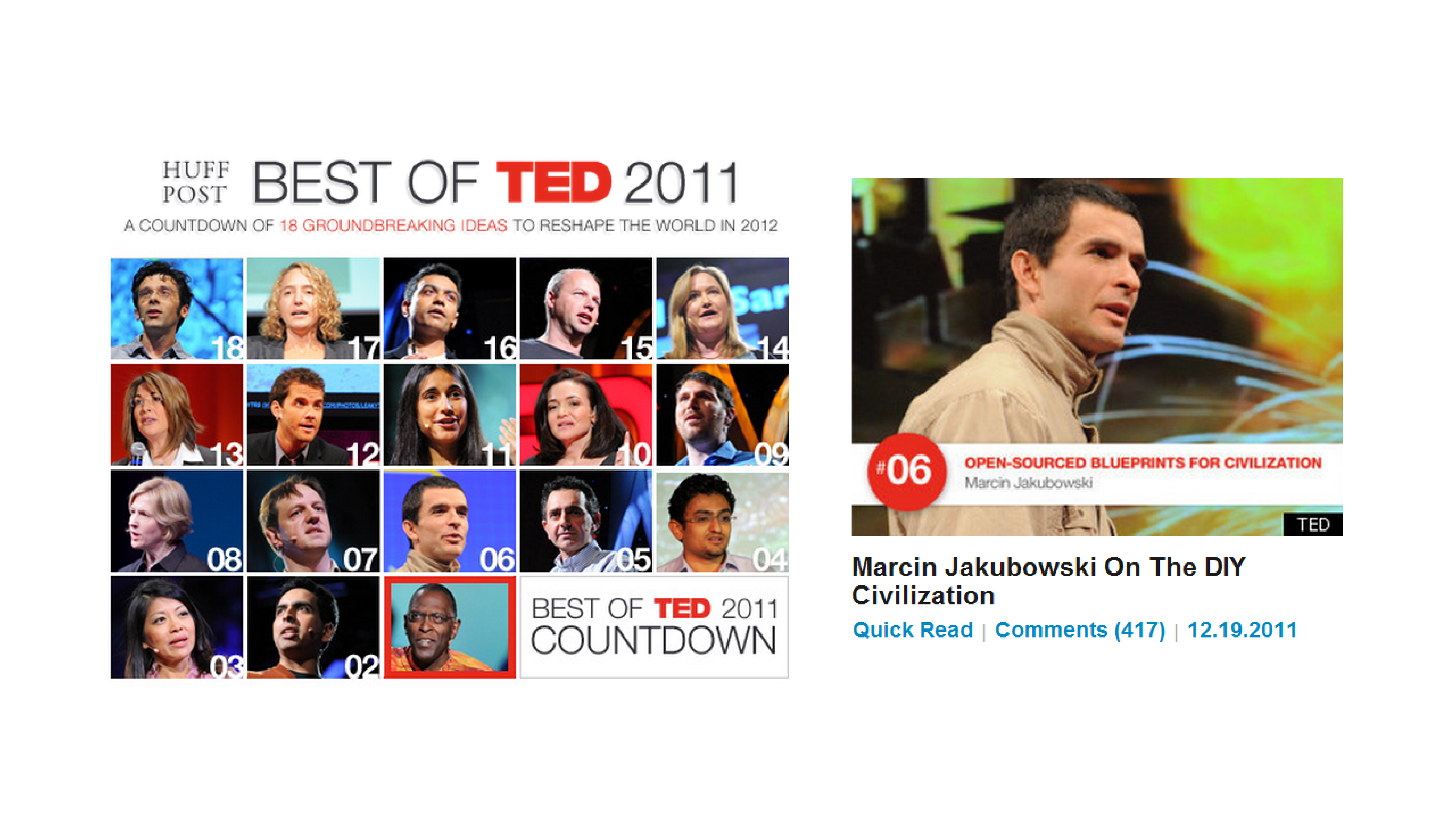 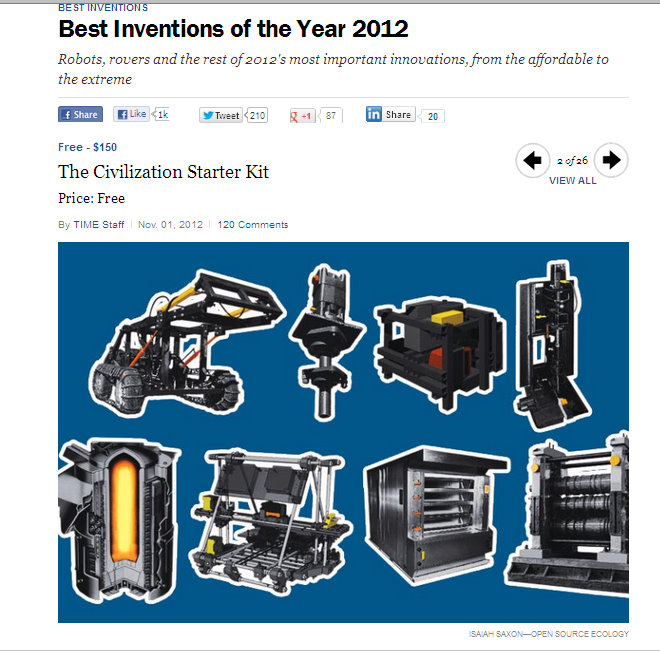 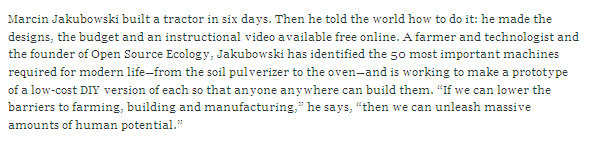 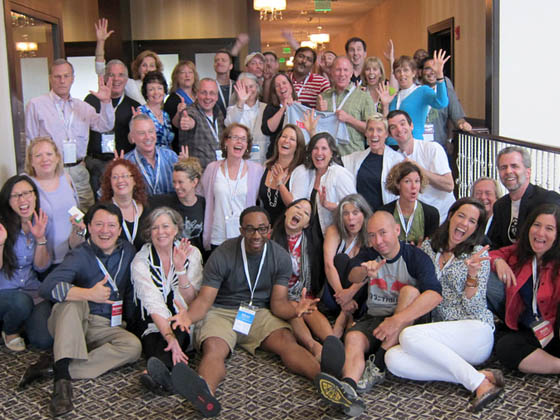 Image courtesy: SupporTED
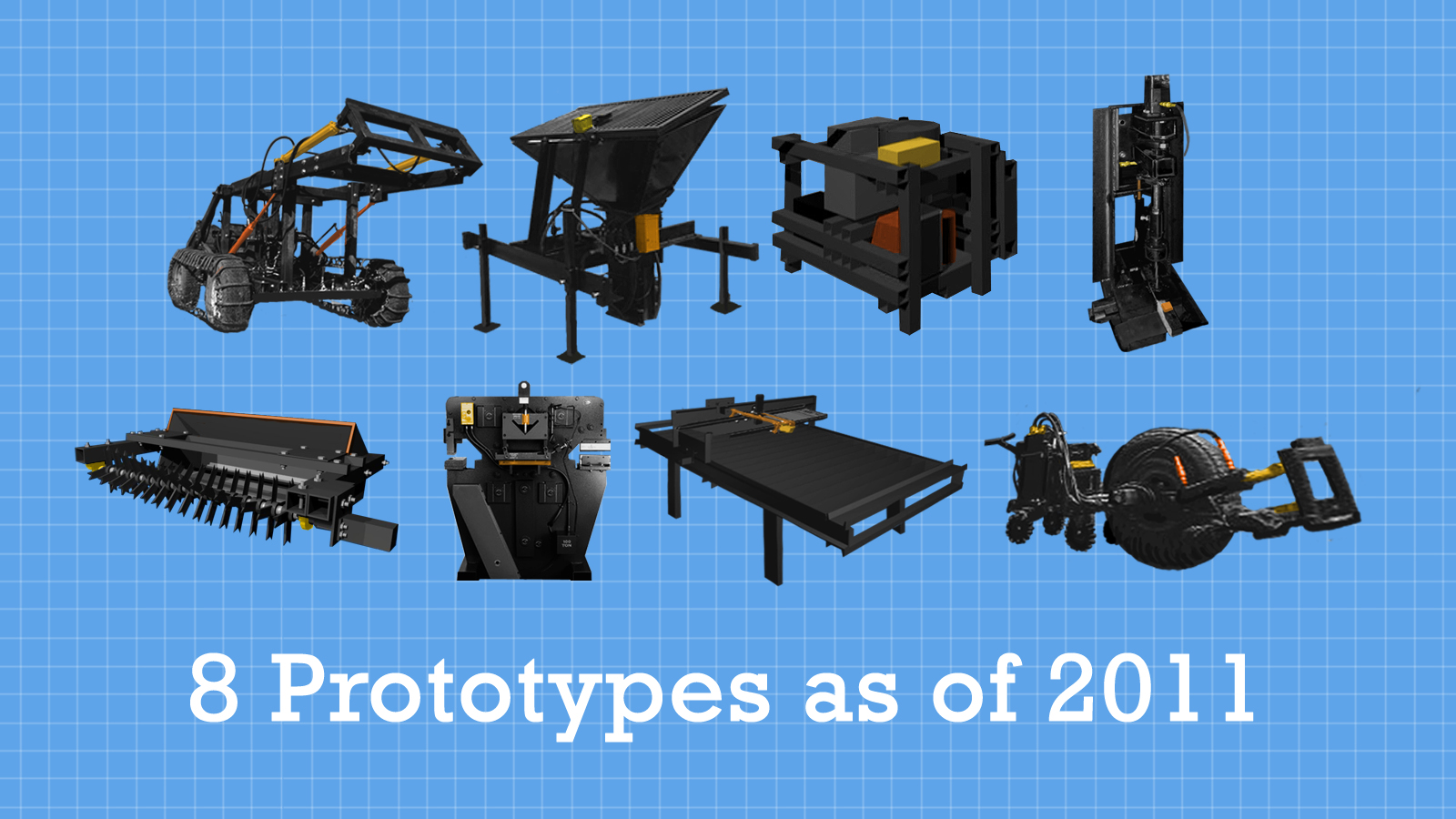 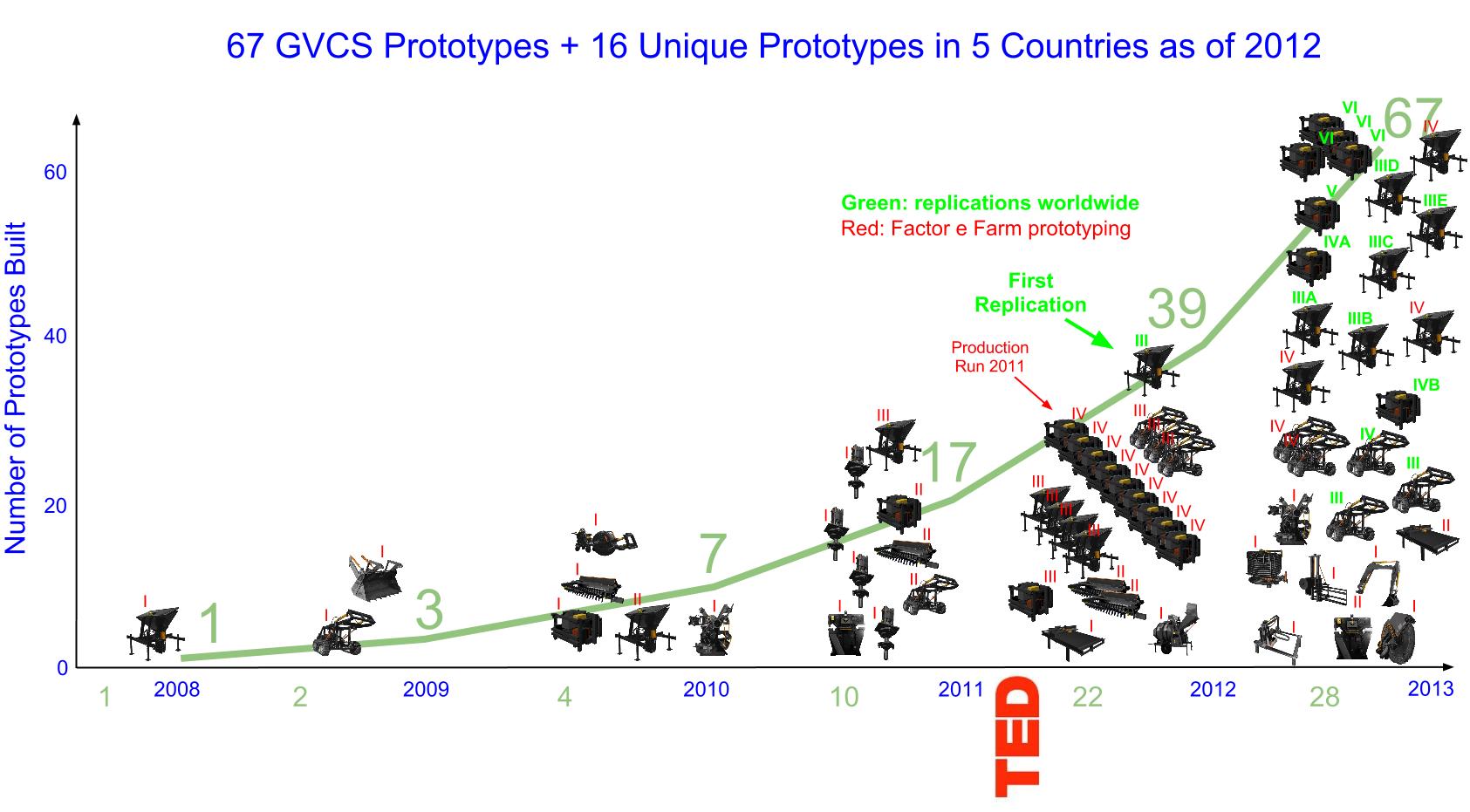 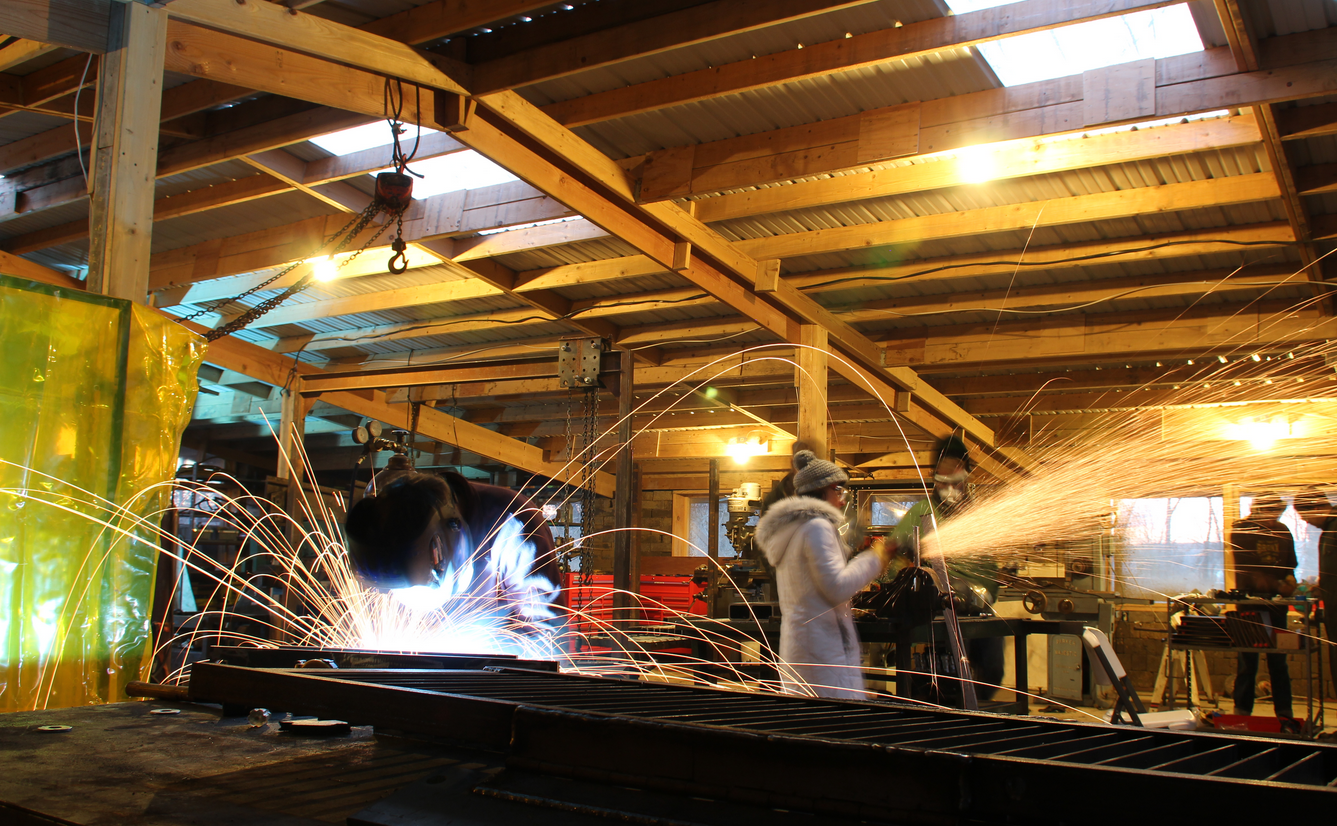 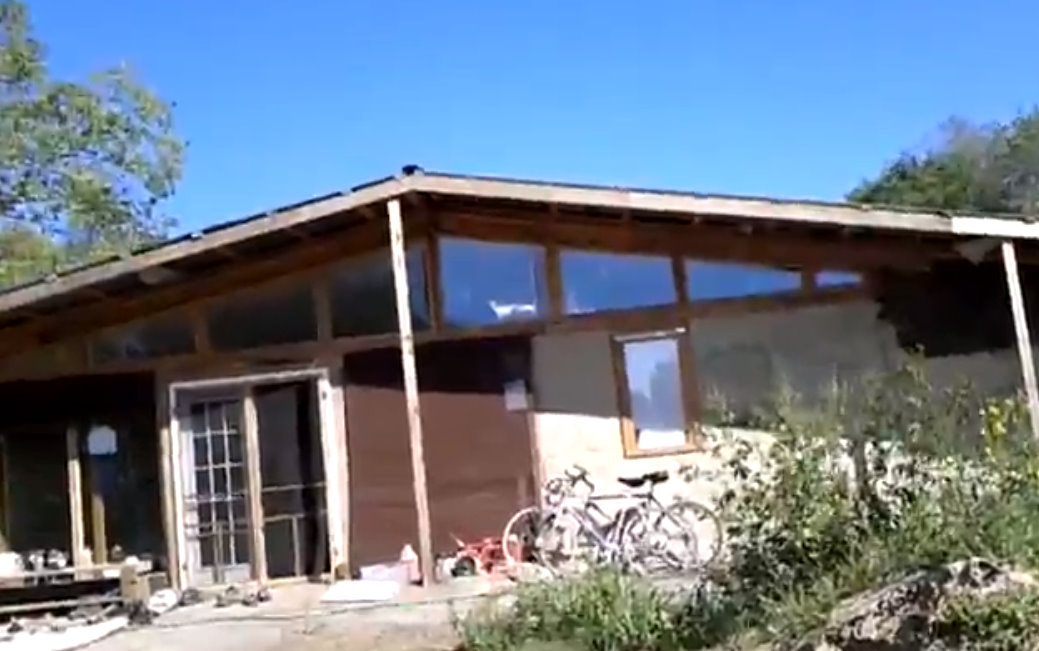 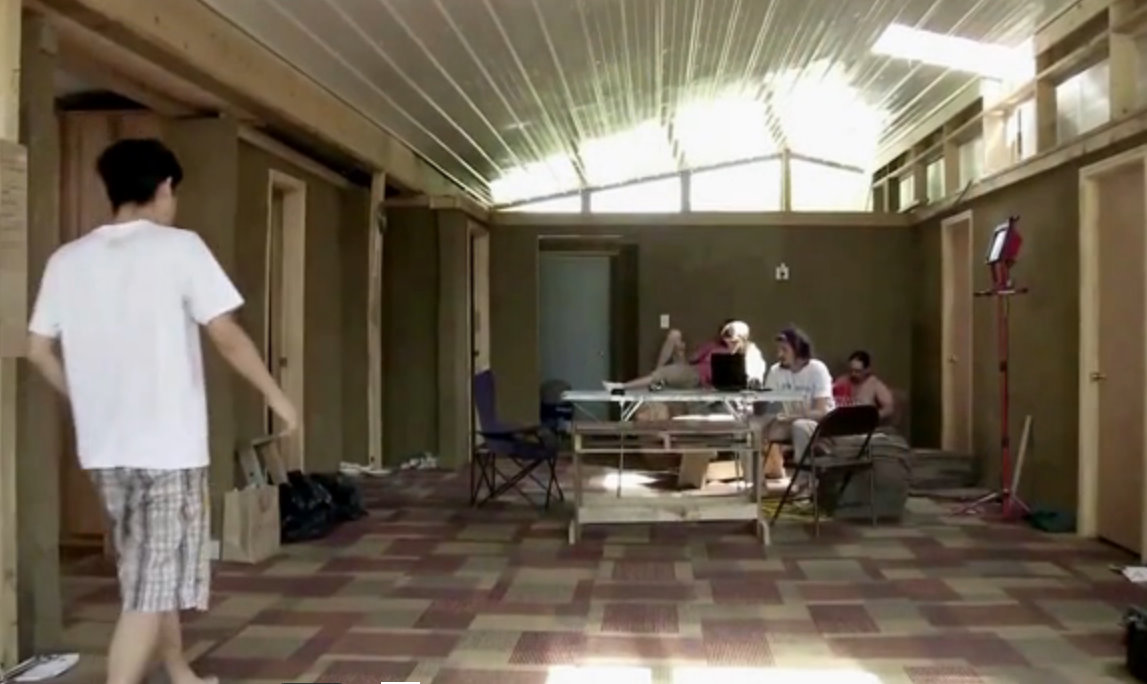 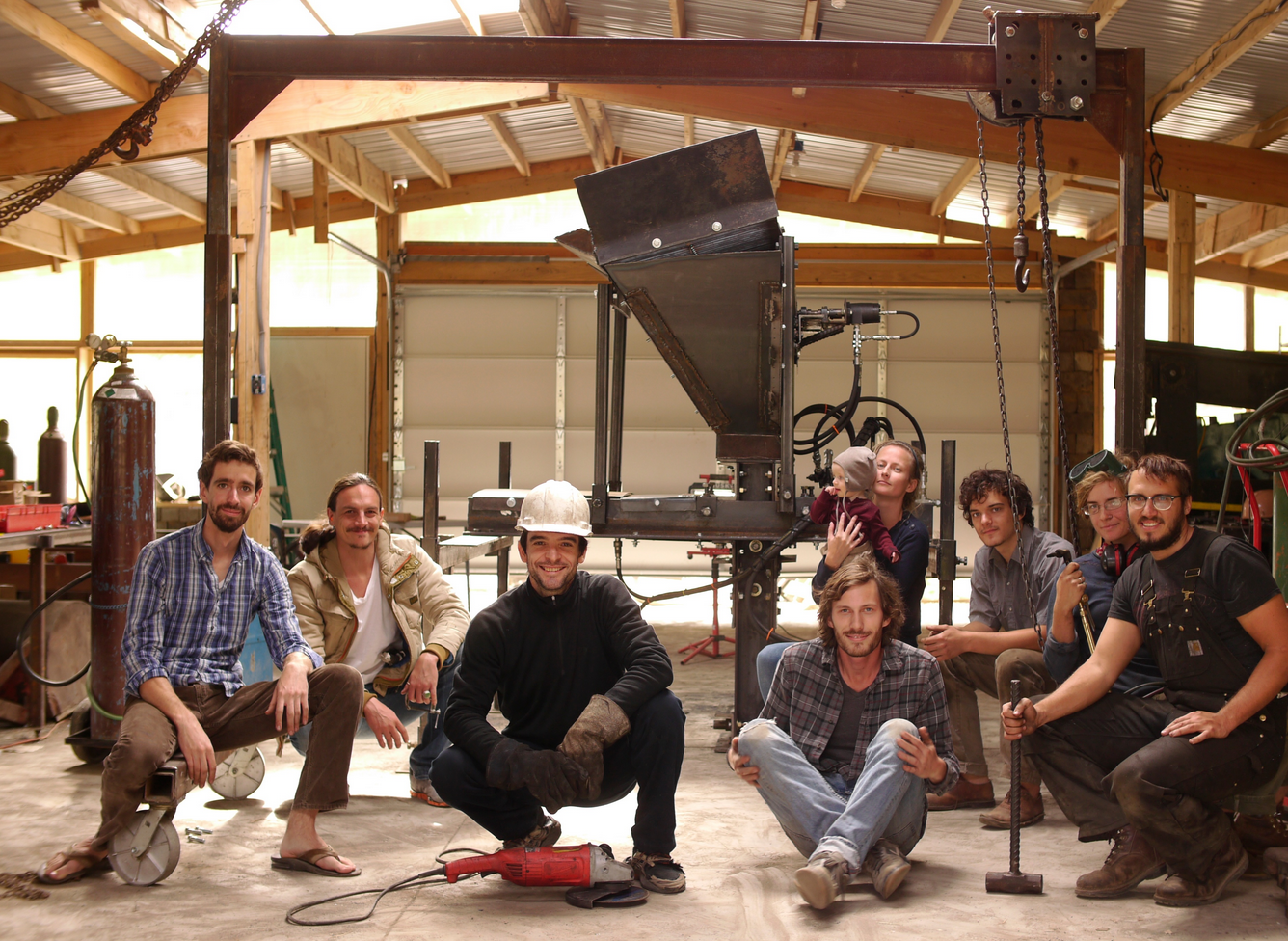 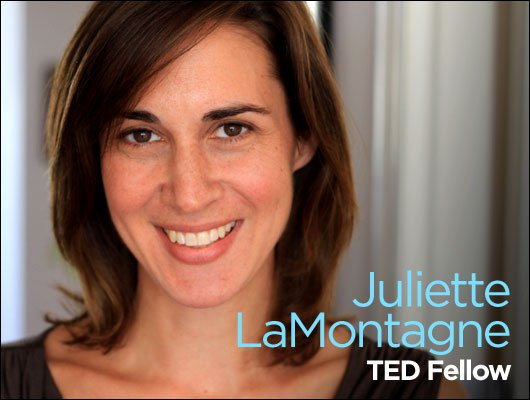 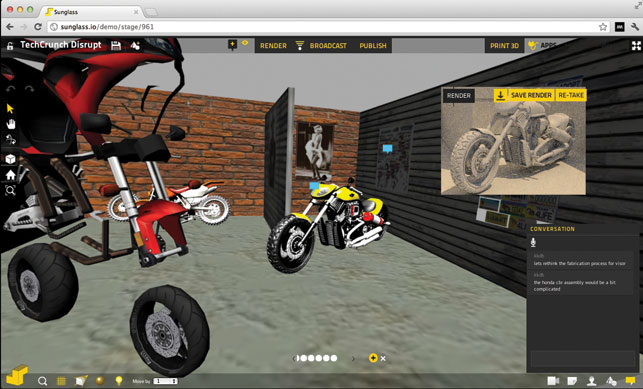 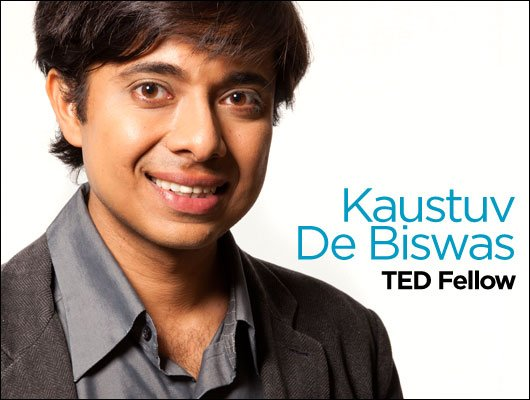 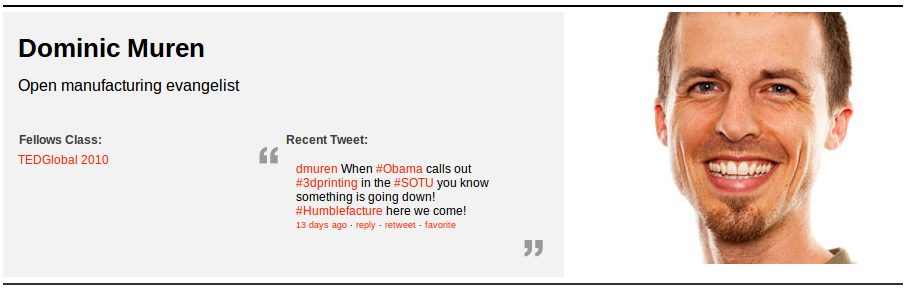 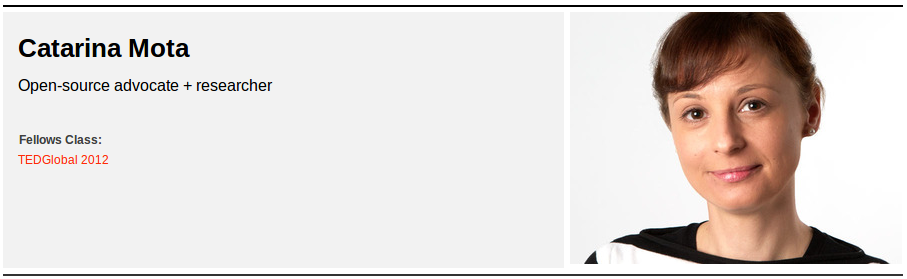 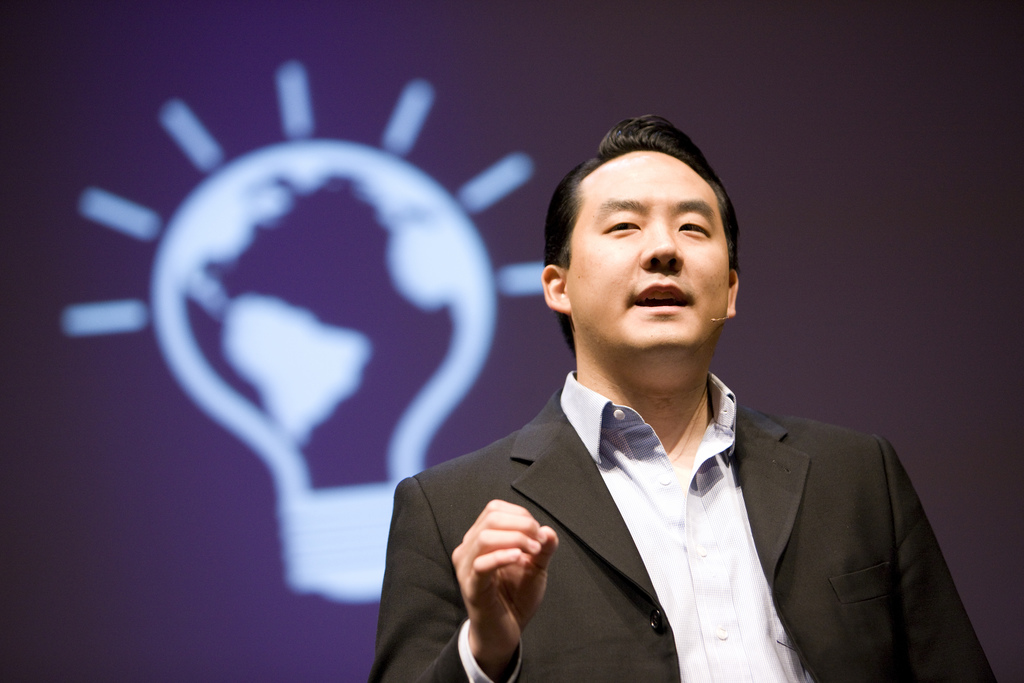 Image courtesy: Flickr/TED
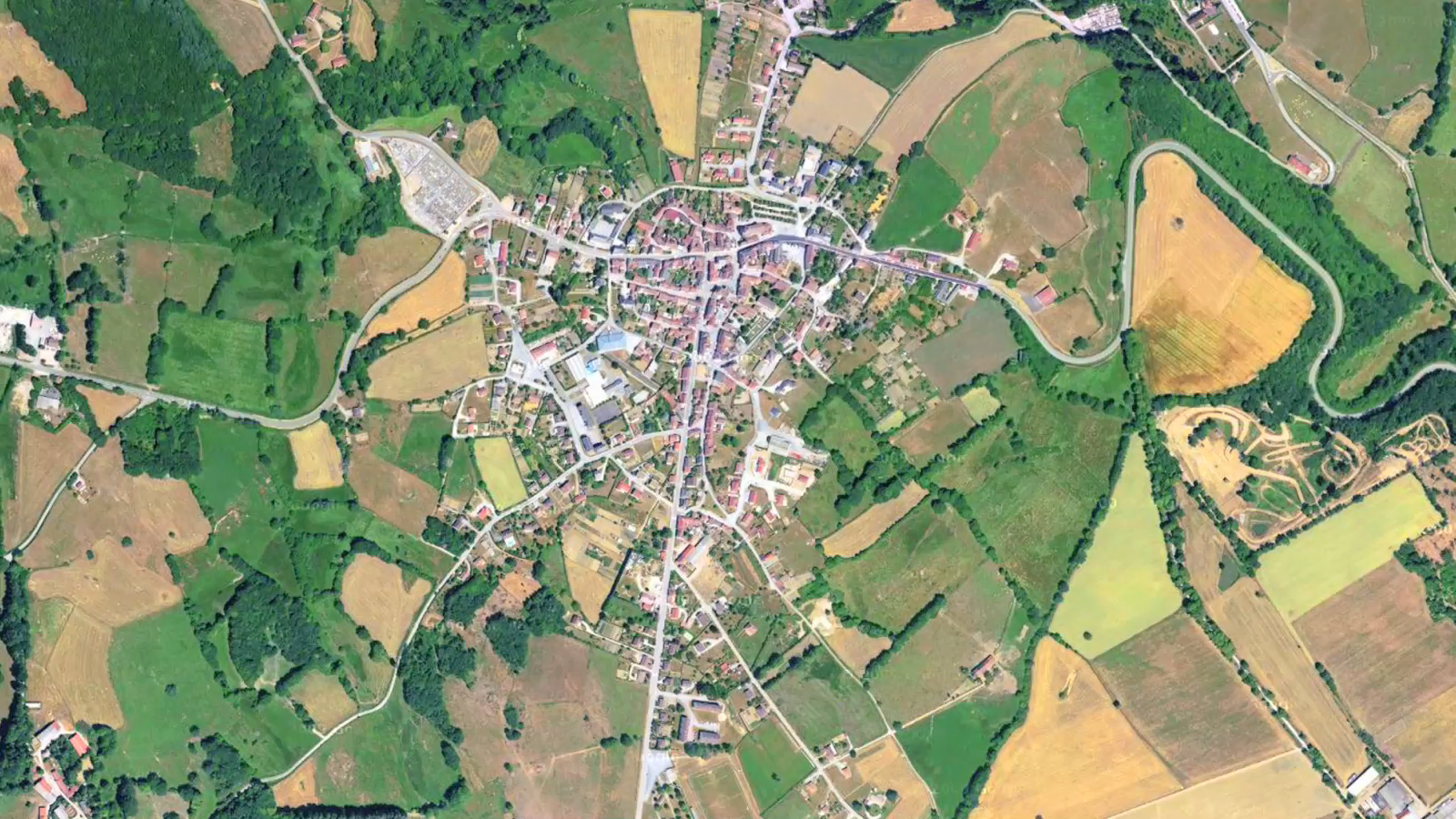 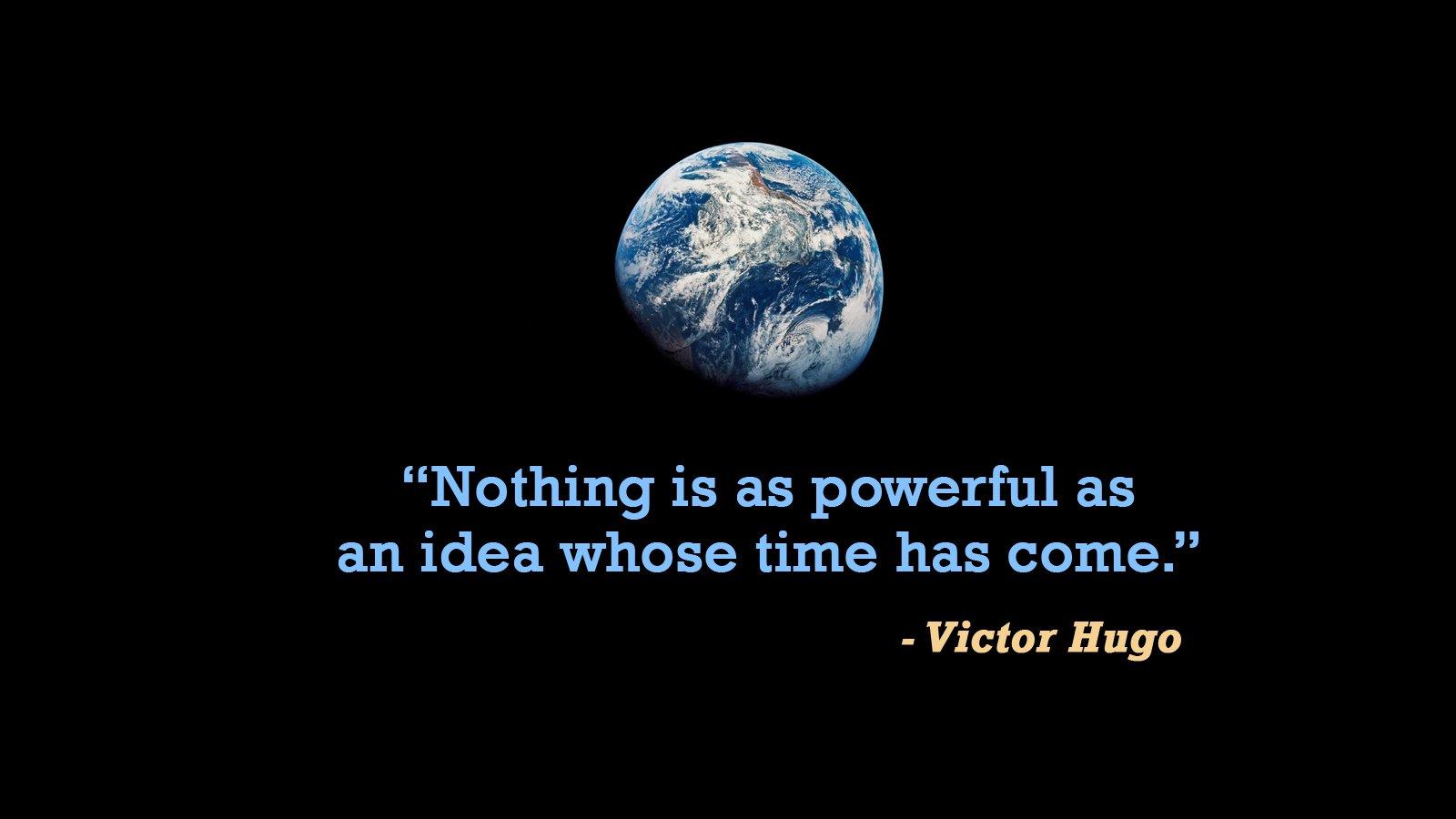